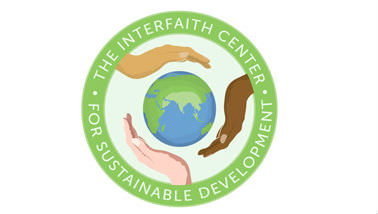 The Eco-Torah
Leo Dee
Project Coordinator
ICSD
Oct 28, 2019
Eco- Torah
The Eco-Torah is a Jewish Eco Seminars Project
The First EVER
Complete Commentary on the Torah
Eco- Torah
The Torah is, amongst other things, an Ecological Book
“The Torah can be understood on four levels:
Individuals
Society
Nations
All of Nature”
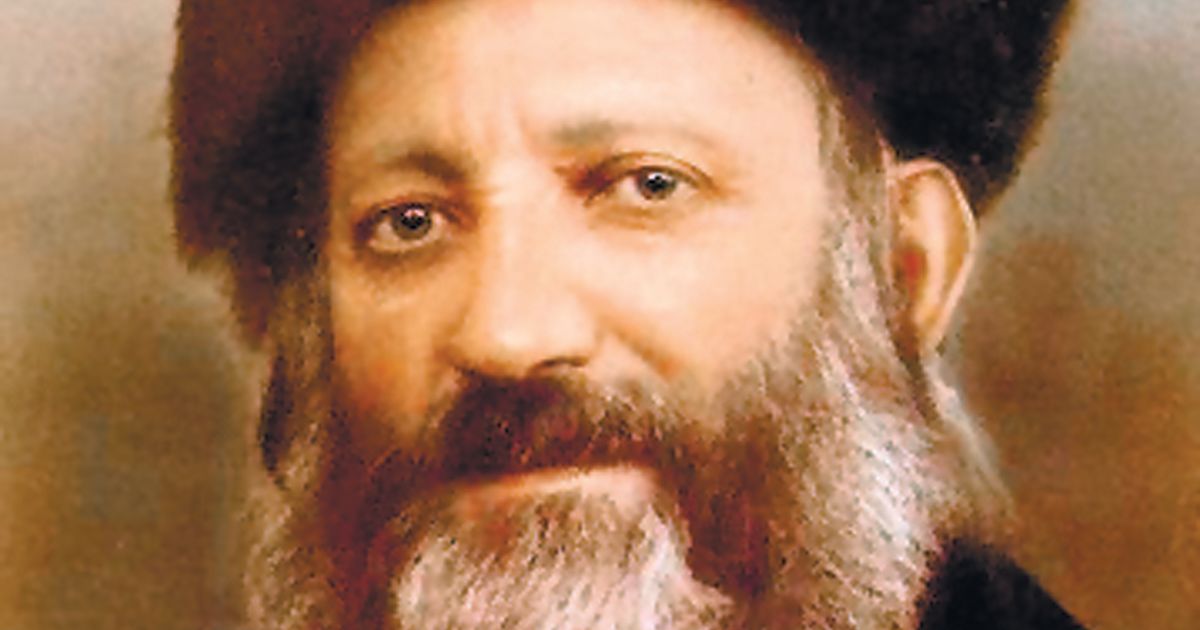 Eco- Torah
Most people are aware of at least 3 ecological verses
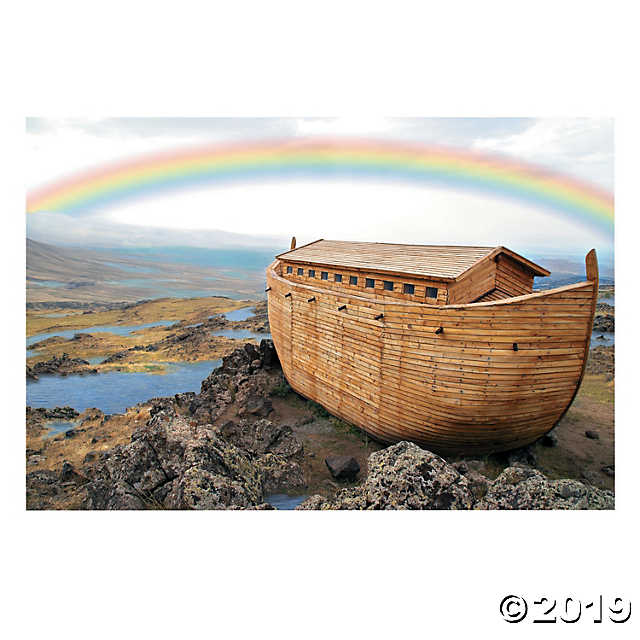 “In the Beginning, God created”                      
                                        (Gen. 1:1)
“God took the man and placed him in the garden of Eden, to till it and tend it”              (Gen. 1:15)
“The animals came on 2 by 2”
               (adapted from Gen. 7:9)
Eco- Torah
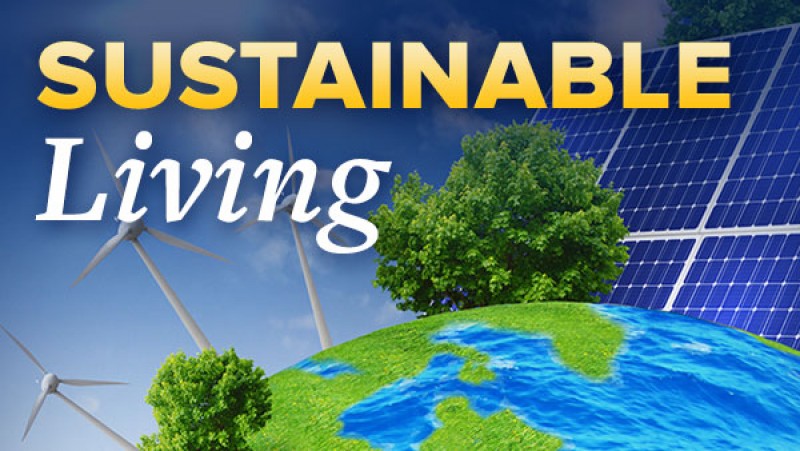 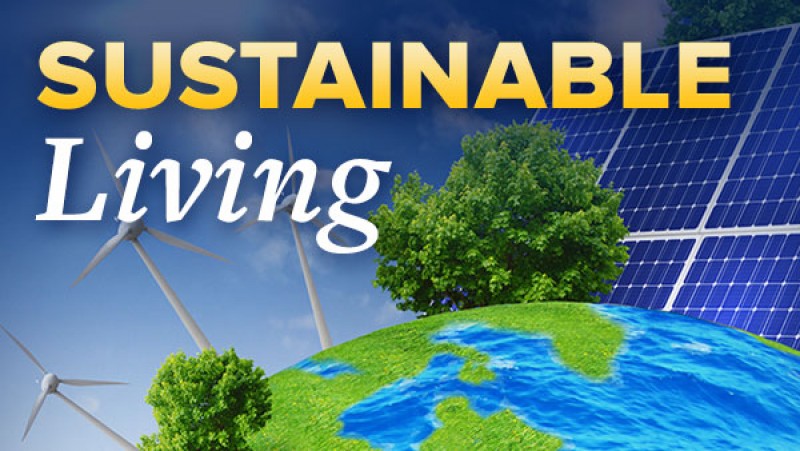 Here’s just some of the verses dealing with Sustainable Living*
* Just one of 28 macro themes we have identified
Eco- Torah
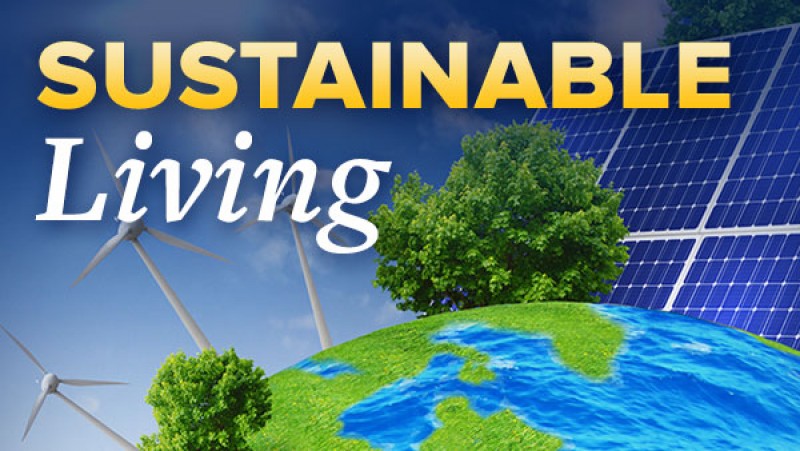 Sustainable Transport
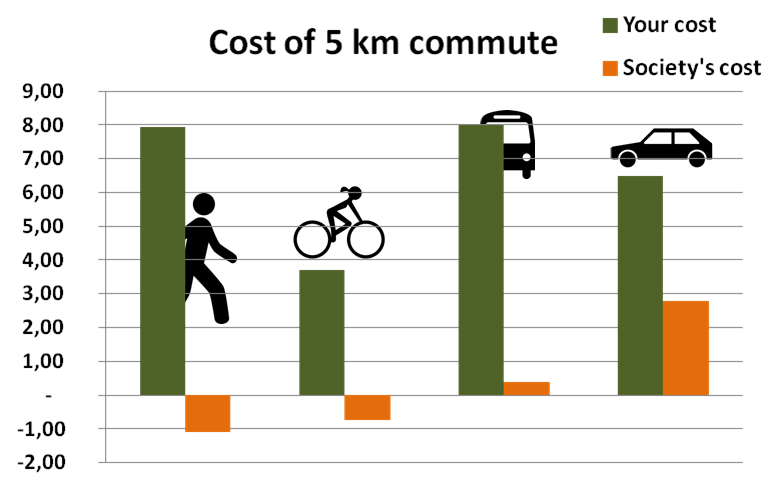 “to the Kohathites he did not give any carts or oxen; since theirs was the service of the most sacred objects, their transportation was by shoulder”       (Num. 7:7)
Eco- Torah
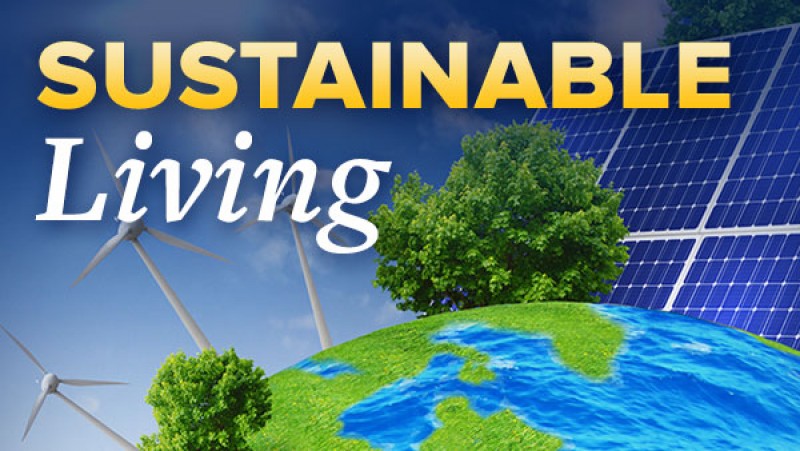 Sustainable Water
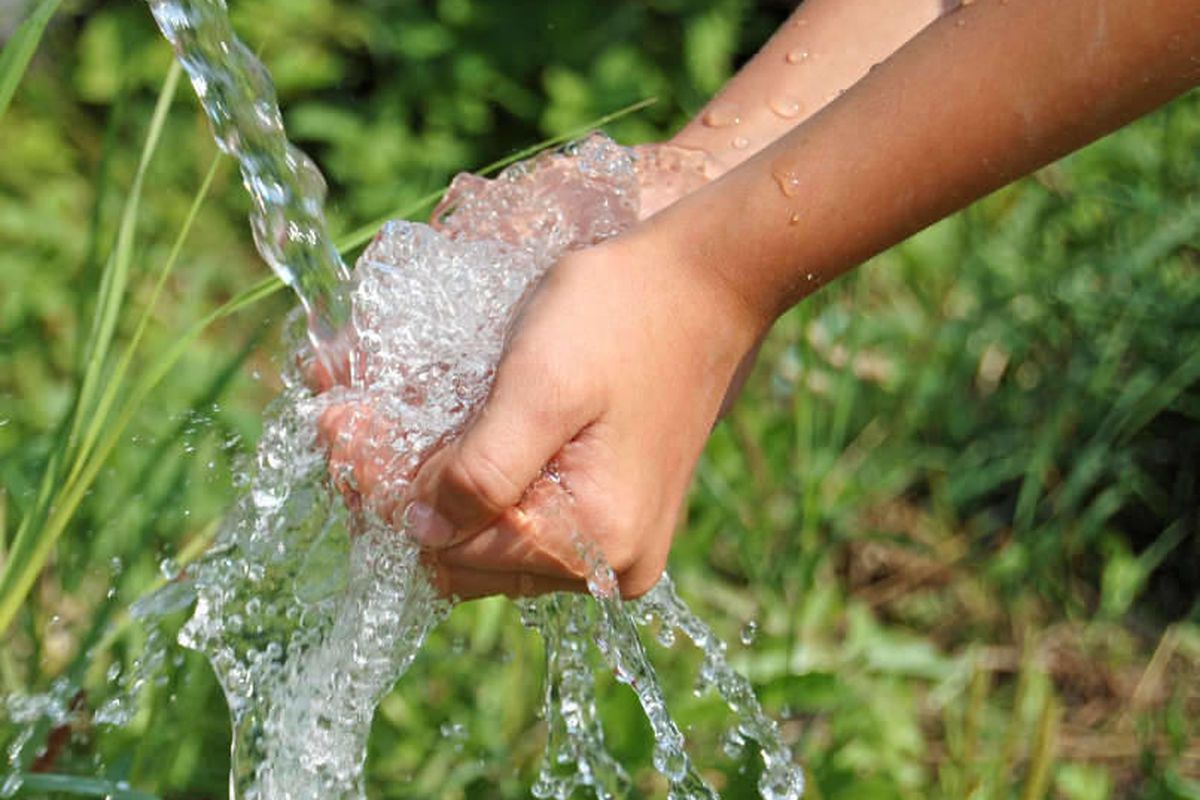 “if we or our cattle drink your water, 
we will pay for it”                        (Num. 20:19)
Eco- Torah
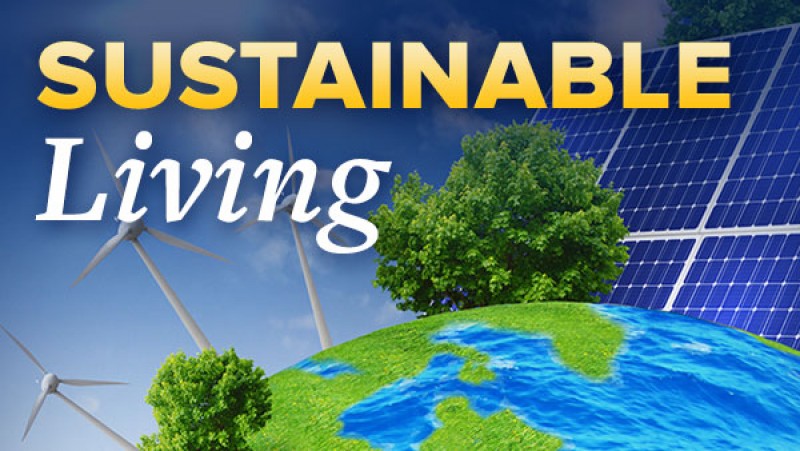 Sustainable Housing
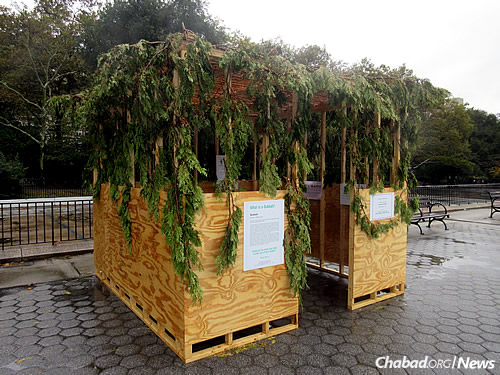 “You shall live in booths seven days” 
(Lev. 23:42)
Eco- Torah
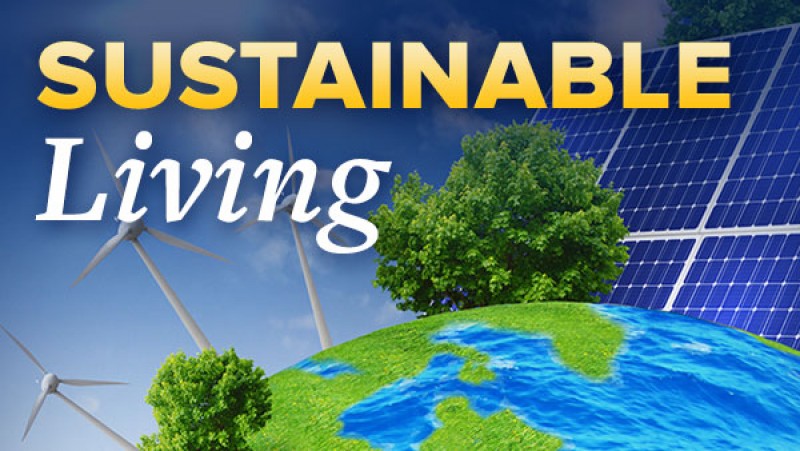 Sustainable Burial
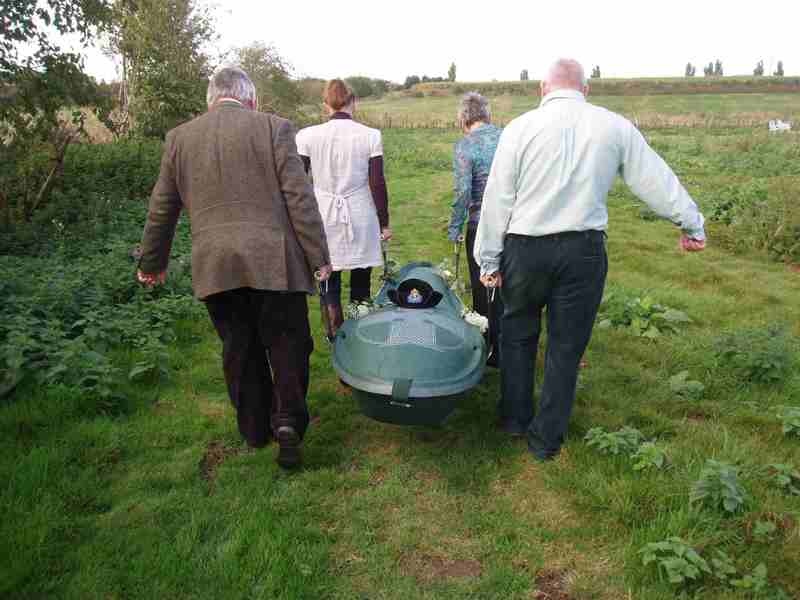 Eco Pod
“sell me a burial site among you, 
that I may remove my dead for burial”
    (Gen. 23:4)
“sell me a burial site among you, 
that I may remove my dead for burial”
    (Gen. 23:4)
Eco- Torah
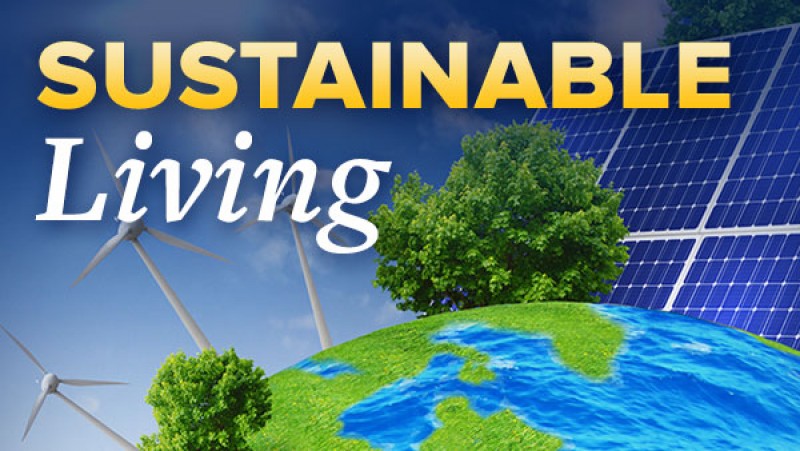 Sustainable Building
“straw for making bricks”              (Exod. 5:7)
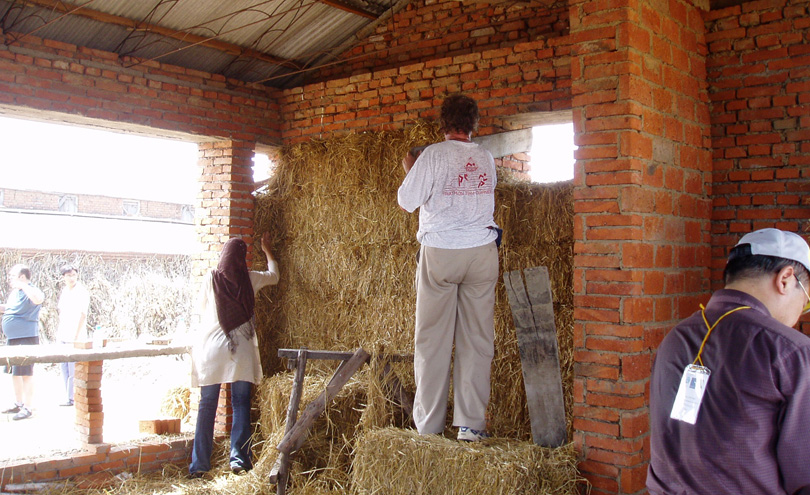 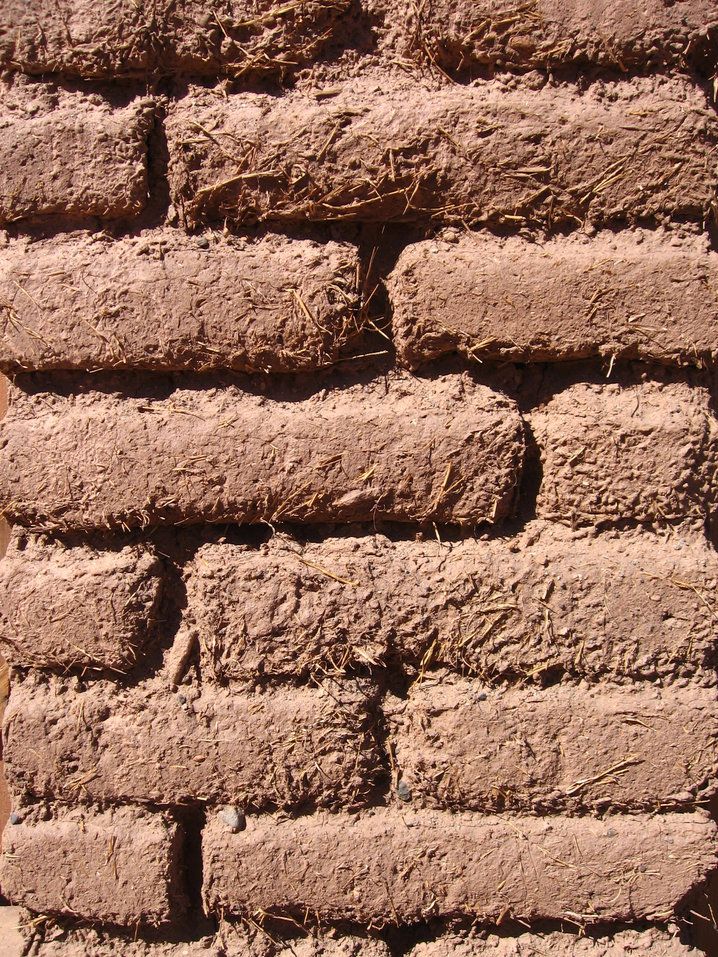 Eco- Torah
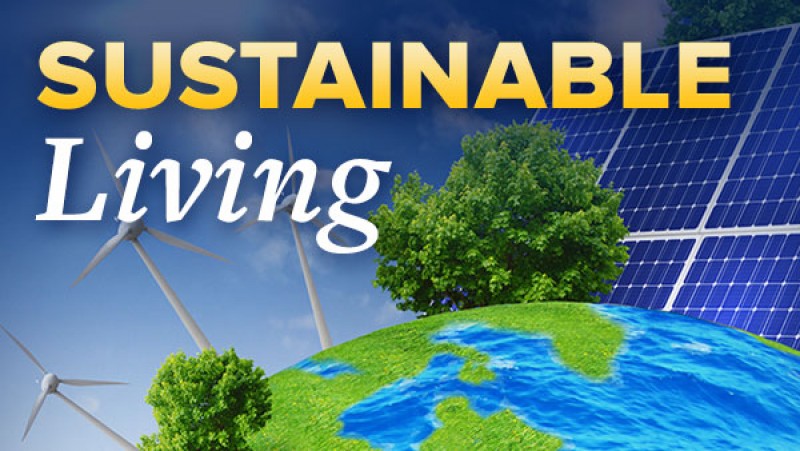 Sustainability as a Value
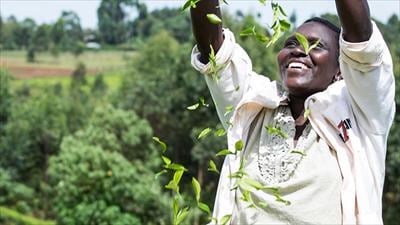 “through it you shall long endure on the land that you are to possess”    
	      (Deut. 32:47)
Eco- Torah
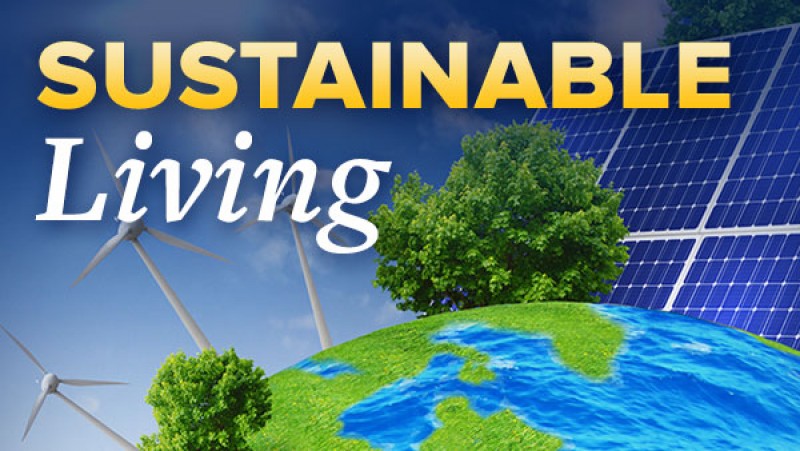 Sustainable Fishing
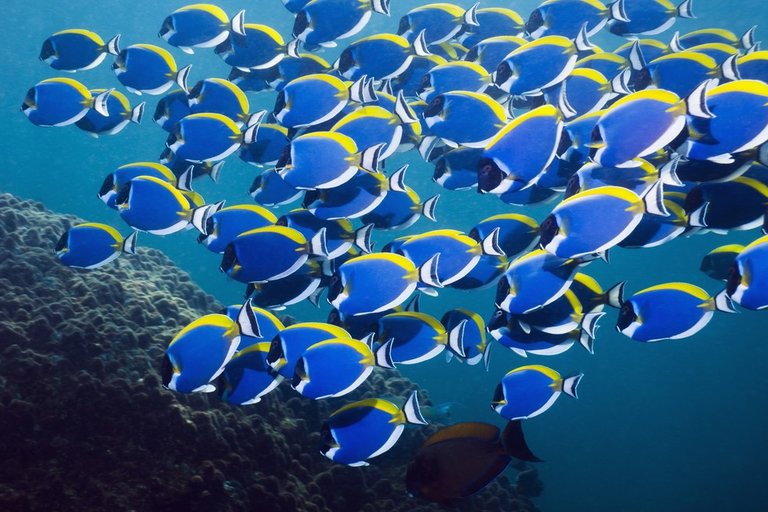 God blessed them, saying, “Be fertile and increase, fill the waters in the seas” 
(Gen. 1:22)
Eco- Torah
Format: Verse; Traditional commentary, &; Ecological insight
“Jacob gave Esau bread and lentil soup; 
he ate, drank, got up & walked off. 
That’s how Esau spurned the birthright.”(Gen. 25:34)

Traditional commentary: “Wicked” Esau ate quickly

Ecological Insight: The Slow Food Movement, innovated by Carlo Petrini1, advocates a return to healthy food, cooked slowly and a move away from fast food, additives & disposable packaging.

1 Petrini, C. (2013). Slow food nation: Why our food should be good, clean, and fair. New York: Rizzoli Publications
Eco- Torah
The Eco Torah has over 350 verse commentaries
In 28 diverse ecological themes including:
Eco- Torah
We expect to publish the Eco Torah in 2020
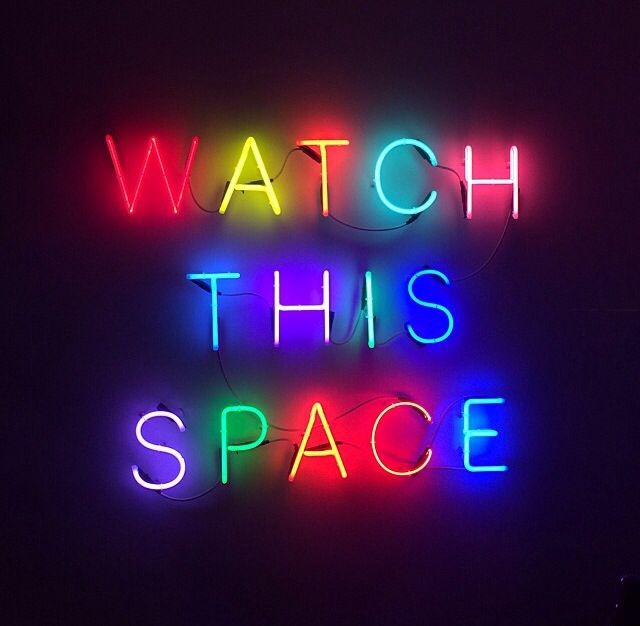